Инфразвук и ультразвук
Облучение человека
инфразвуком может вызвать:
Потерю чувства равновесия;
Тошноту;
Непроизвольное вращение глазных яблок;
Перемещение внутренних органов(4-8 Гц);
Приступ морской болезни(12 Гц)
Американский физик Р.Вуд однажды принес в театр аппарат, излучающий инфразвуковые волны, и, включив его, направил на сцену. Никакого звука никто не услышал, однако с актрисой случилась истерика.
Резонанское
влияние инфразвука.
Рок-музыка(низкие частоты больших барабанов и бас-гитар).
Музыкальное сопровождение фильмов ужасов и мистических триллеров(вызывает чувство тревоги, страха, что приводит к  нервным срывам).
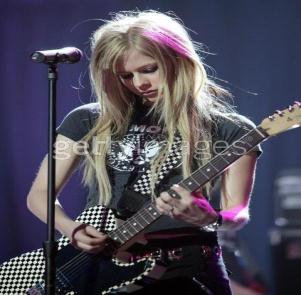 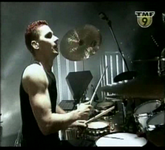 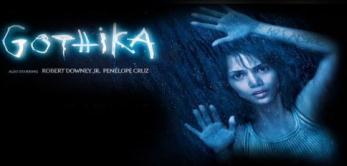 Источники инфразвука
1.Извержение вулканов;



   2.Ветер, обтекающий гребни морских волн;
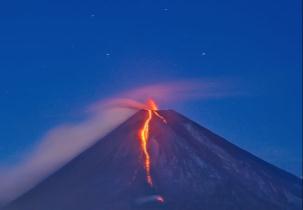 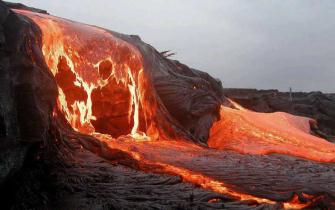 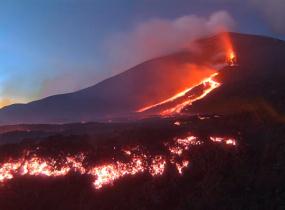 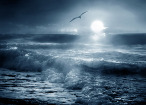 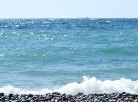 3.Грозовые разряды;
4.Орудийные выстрелы;
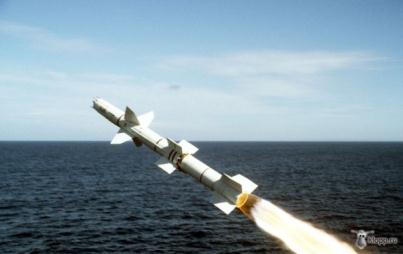 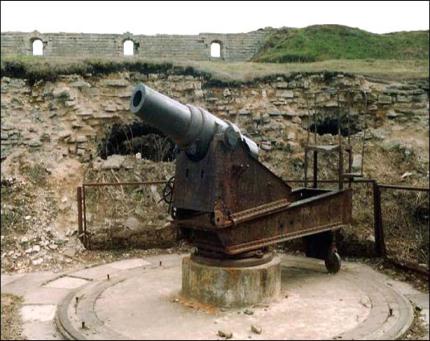 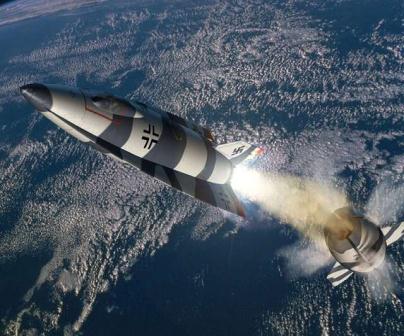 5.Взрывы атомных бомб;







   6.Землетрясение;
   7.Работающие реактивные двигатели.
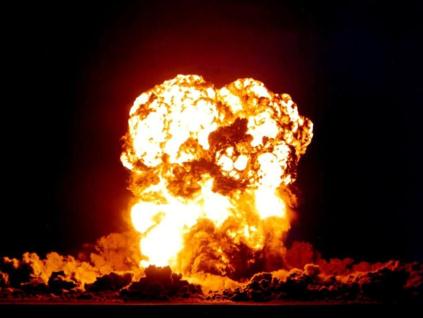 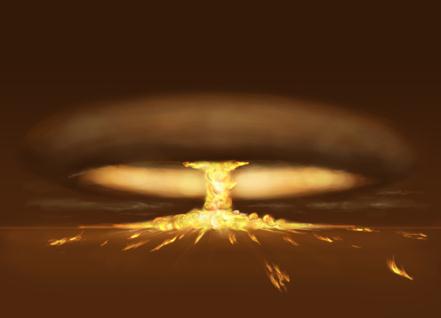 Инфразвук слышат некоторые животные. Медузы воспринимают ультразвуковые волны с частотой 8-13 Гц и чувствуют приближение шторма за 15 часов.
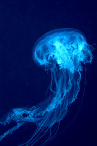 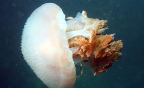 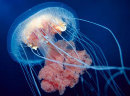 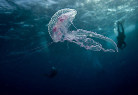 Инфразвук практически не поглощается в различных средах, поэтому он может распространяться на больших расстояниях. Это позволяет: 
Определять места сильных взрывов; 
Положение стреляющего орудия;
Вести контроль за подземными ядерными взрывами;
Предсказывать цунами.
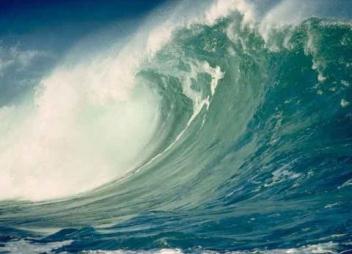 Ультразвук человек тоже не слышит, но его воспринимают некоторые животные.
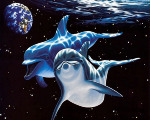 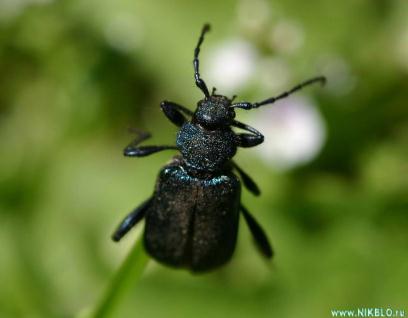 Летучие мыши- ничего не видят, но в темноте летают и ловят добычу.
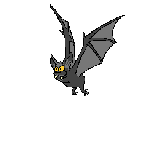 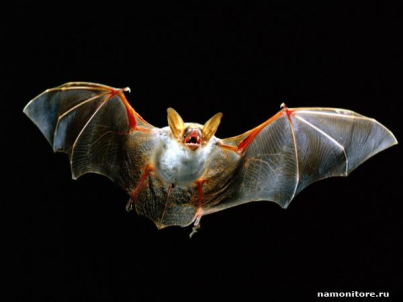 Дельфины - благодаря ультразвуку ориентируются в мутной воде.
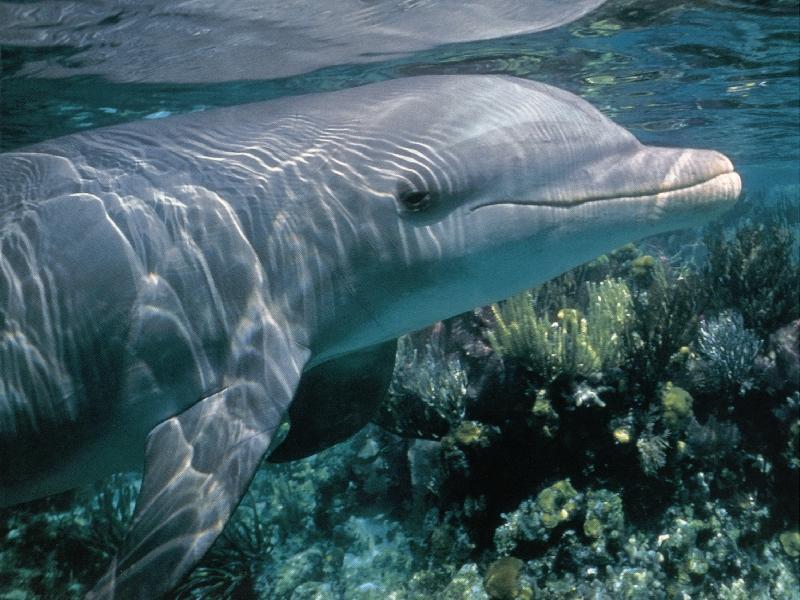 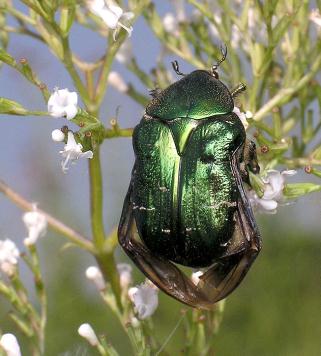 Ночные бабочки и жуки- слышат ультразвуковые волны, издаваемые мышами и успевают спрятаться от них.
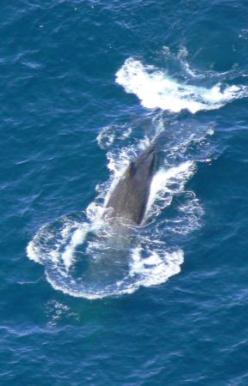 Зубчатые киты – с помощью ультразвука охотятся на кальмаров.
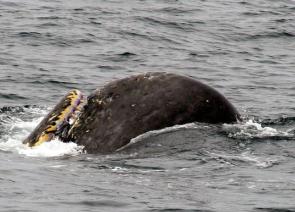 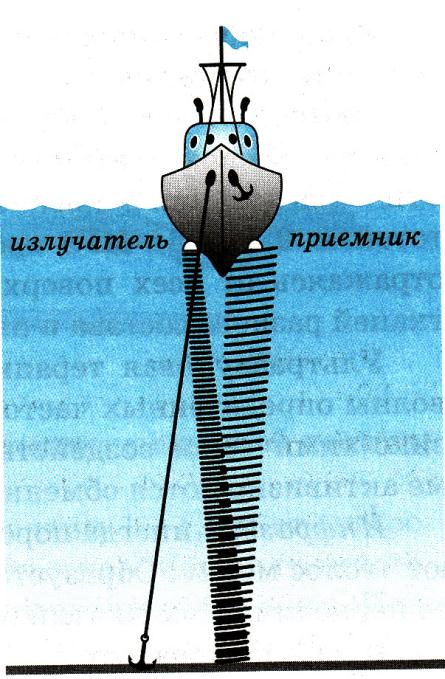 Ультразвук применяют в технике.
Эхолоты и гидролокаторы позволяют измерять глубину моря, обнаруживают косяки рыб, обнаруживают подводные  лодки противника.
Над презентацией работали
Скоробогатько Кристина
МИРОШНИЧЕНКО АЛЕКСАНДР
Казьменко Кристина
Спасибо за внимание
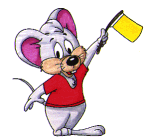 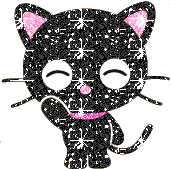